Unit 7
International charities
Welcome to the unit
WWW.PPT818.COM
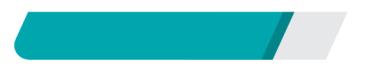 课前自主预习
especially
basic
education
right
spread
spread
spread
spread
have some pocket money left
all over the world
do a good job
阻止……的传播
女孩和妇女的平等权
is  needed  for
It's  time  for  lunch
any  further
too  weak
left
have
for  children
provides
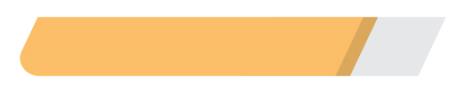 课堂互动探究
词汇点睛
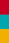 1　especially   adv. 特别，尤其
[观察] It helps build a better world for everyone, especially children all over the world. 它帮助建设一个对每个人来说更美好的世界，尤其是全世界的儿童。
I like to swim, especially in the sea.
我喜欢游泳，尤其喜欢在大海中游泳。
[探究] 当陈述某一事实之后，要列举一个具体的、有代表性的例子作进一步强调时，常用________，其后可接名词、介词短语、从句等。
especially
[辨析] especially与specially
especially 后常跟要强调的内容；specially也有“特别地”的意思，但它表示为了某个目的而“特别地，专门地”去做某事。
活学活用
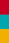 1．(1)2018·孝感  —How do you feel about your hometown?
—It's beautiful, ____ in winter. 
A．nearly                      B．deeply
C．clearly                     D．Especially
(2)他是专门来这儿买一本语法书的。
He came here _____________  a grammar book.
D
specially to buy
2　education n. 教育
[观察] It provides basic education for children in poor areas. 
它为贫困地区的孩子们提供基础教育。
His daughter had a good education.
 他的女儿受过良好的教育。
[探究] education多用作________名词，但特指一段或一种教育(通常有定语修饰)时，可与不定冠词连用。
不可数
[拓展] educational为________词，意为“教育的；有教育意义的”；________为及物动词，意为“教育”。
形容
educate
2．(1)Good universities may provide a better ____ for us.
A．education         B．suggestion
C．decision            D．gift
A
(2)I have seen ________ film Mr Six and it's quite ________ educational one.
A．/; an                  B．an; a
C．the; a                D．the; an
D
【解析】考查冠词的用法。句意：我看过《老炮儿》这部电影，它是一部相当有教育意义的影片。 特指“《老炮儿》”这部电影用定冠词the，而泛指一部有教育意义的影片时，用不定冠词，educational以元音音素开头，所以用an。故选D。
3　right   n.  权利
[观察] It works for the equal rights of girls and women too. 
它也为女孩和妇女的平等权利工作。
I don't think you have the right to order me about. 
我认为你没有权利支使我干这干那的。
[探究] right作“权利”讲时，为_____名词，其复数形式为rights。equal rights意为“平等的权利”。
可数
[拓展] right用作______时，还有“右边；右”的意思；right也可用作________，意为“正确的；适当的；合适的”。
名词
形容词
[搭配] on the right在右边； turn right向右转； right away立刻，马上； right now此刻，立即
3． (1)2017·乌鲁木齐 Keep on walking, because you are in the r_______ direction.
(2)He's the _____ (合适的) man for theposition.
(3)What are our ________(权利)?
ight
right
rights
4　spread n. 扩散；分布；展开
[观察] It also works to prevent the spread of some serious diseases, like AIDS, among young people. 
它还预防像艾滋病这样的一些严重的疾病在年轻人中传播。
They took active steps to prevent the spread of the disease. 
他们采取了积极措施来阻止这种疾病传播。
[探究] spread还可用作________，意为“传播，扩散”，其过去式和过去分词均为________。
动词
spread
4．(1)2017·盐城  It's wrong of us to believe or ________(扩散) some untrue news on the Internet.
(2)We should do something to prevent the ________(扩散) of some serious diseases.
spread
spread
句型透视
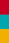 We only have five kilometres left.
我们只剩下五公里了。
[探究] left作为________的过去分词，在句中充当后置定语，表示“被留下；被剩下”。left相当于一个______词，放在被修饰的名词或anything, nothing, nobody等不定代词之后，还可以用在there be结构中。
leave
形容
[辨析] forget与leave
(1)There weren't any snacks _____ in the shop when I got there.
A．leave           B．left
C．leaving       D．Leaves
(2)2018·青岛 —I can't find my mobile phone.
—Don't worry. Maybe you _____  it at home.
A．forgot          B．missed
C．lost              D．left
B
D